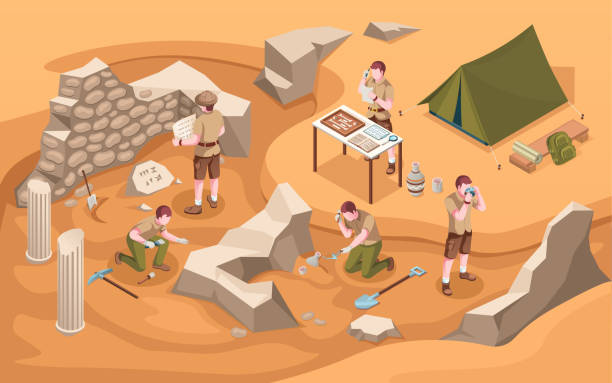 Eurokids Archaeologists challenge
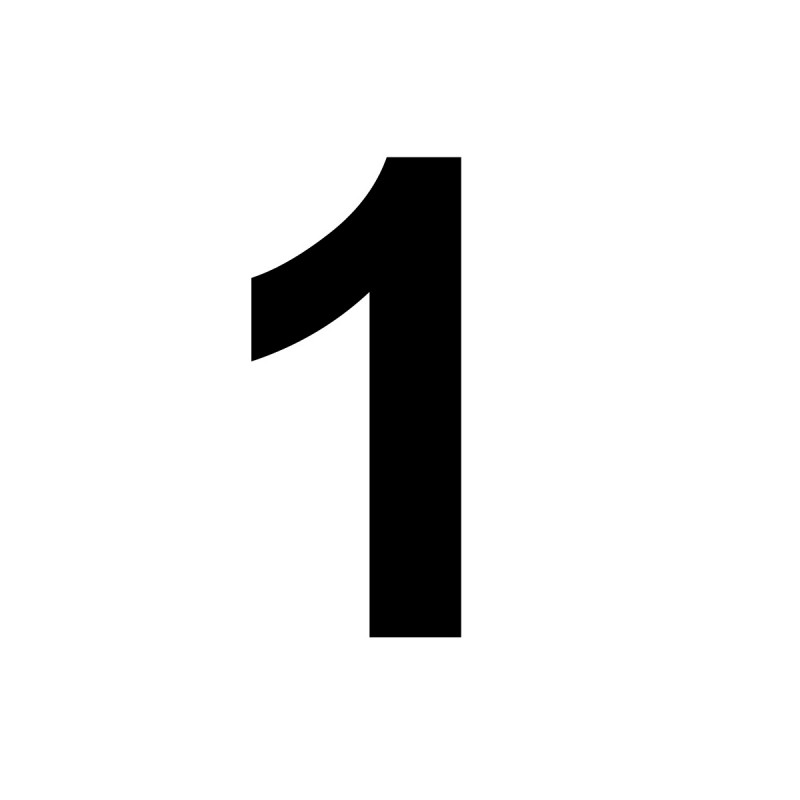 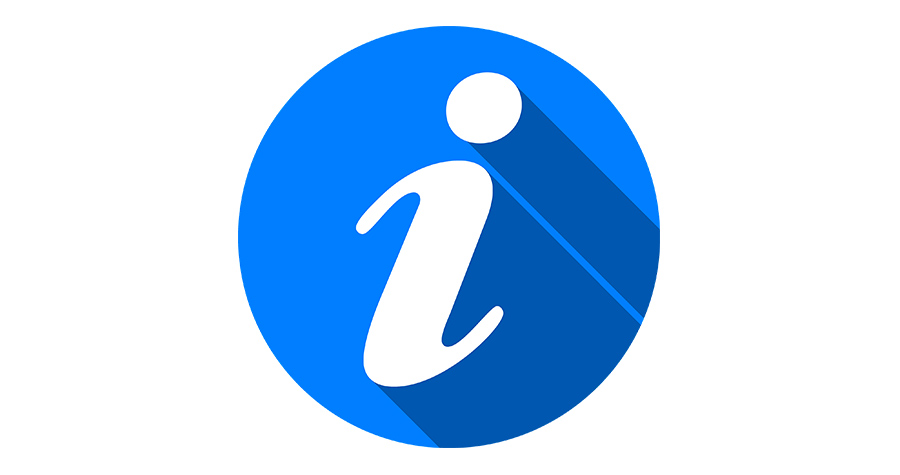 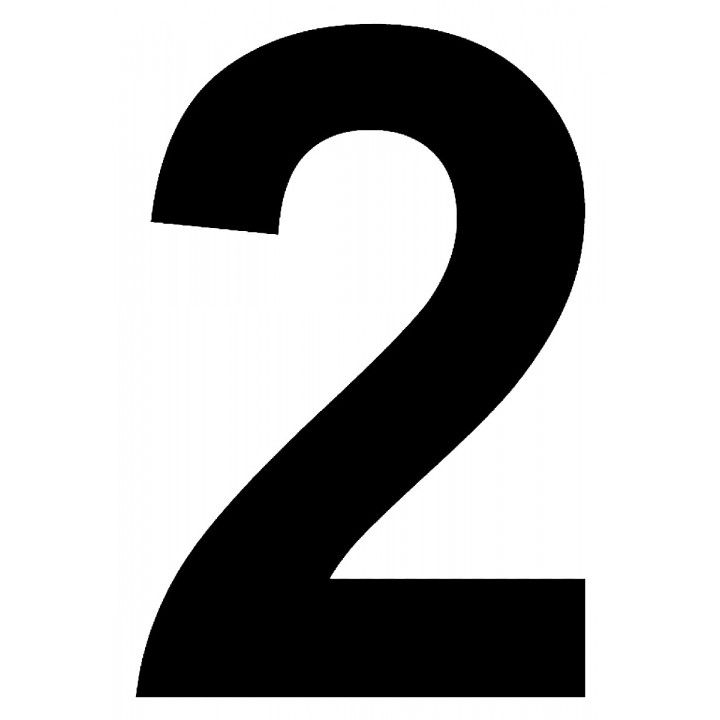 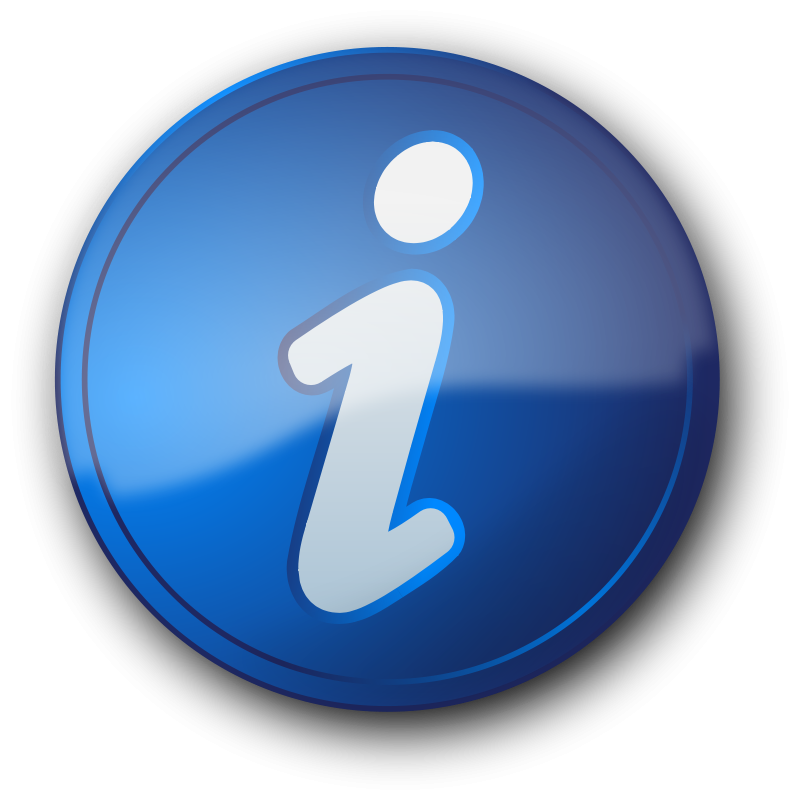 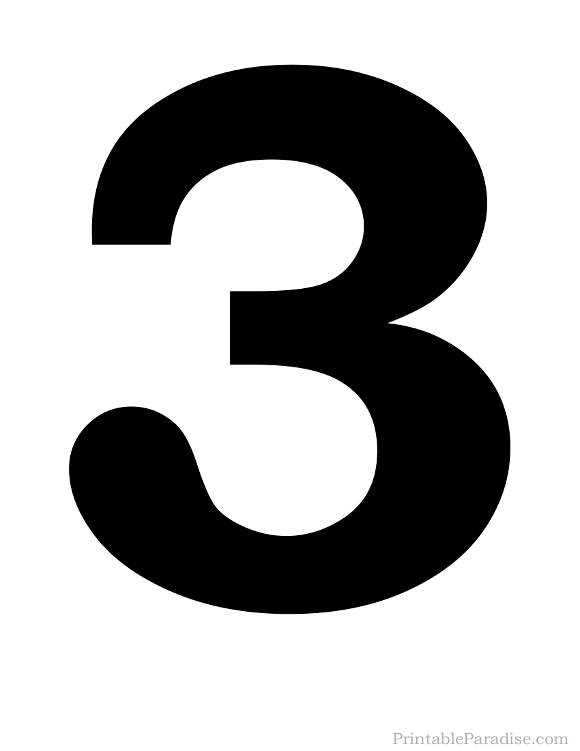